Fountoulaki K, Dagres N, Iliodromitis EK
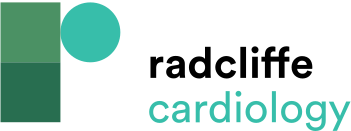 Illustrating Multiple Mechanisms of Cardiac Intercellular Communication
Citation: Cardiac Failure Review 2015;1(2):64–8
https://doi.org/10.15420/cfr.2015.1.2.64
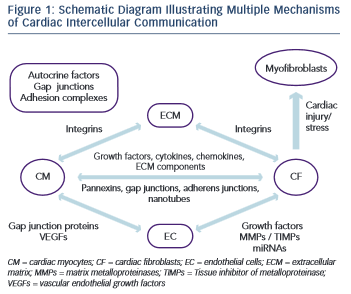